統計解析ソフト「R」
統合開発環境「RStudio」
の導入方法
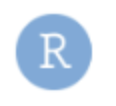 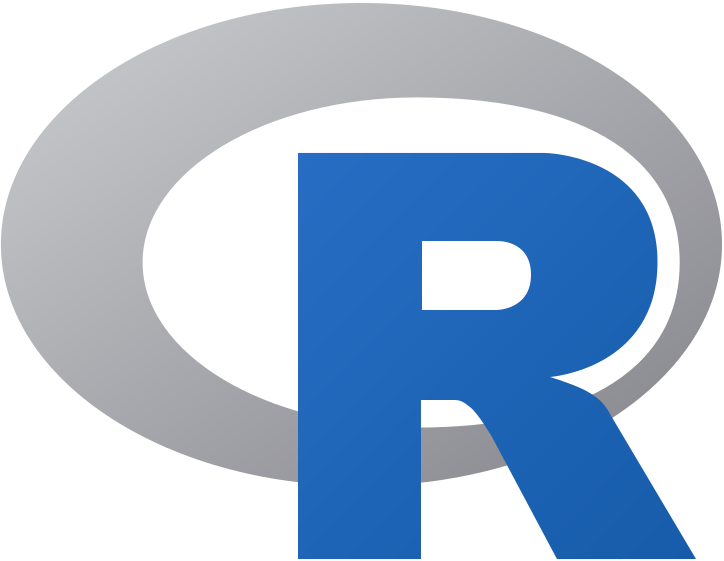 概　要
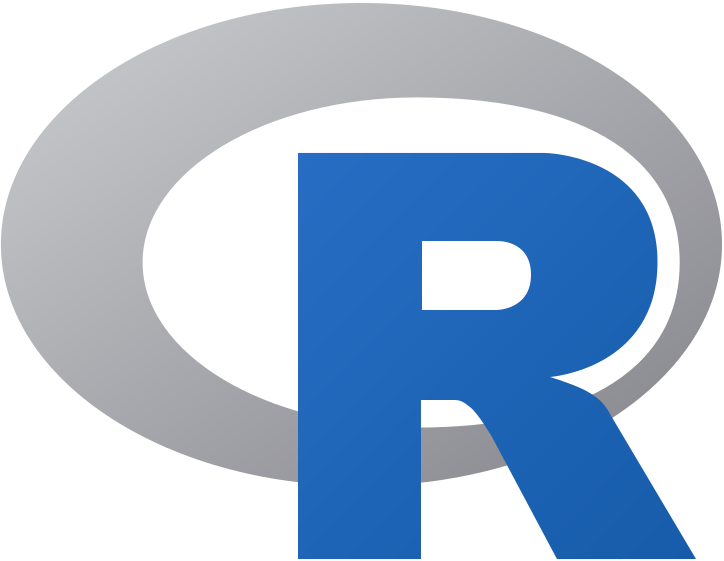 無　料
WindowsでもMacでも誰でも自由に利用できる
有意差の検定
とは
｢差異がある｣「関係がある」と言えるか否か
多変量解析
複雑で多くの情報を分析して，分かりやすくする
様々なグラフ
棒グラフ，円グラフ，ヒストグラム，箱ひげ図，・・・
過程の保存と再利用
計算の手順を保存し，再利用したり応用したりできる
Rのダウンロード
ダウンロードサイト　https://cran.r-project.org/
CRANで検索
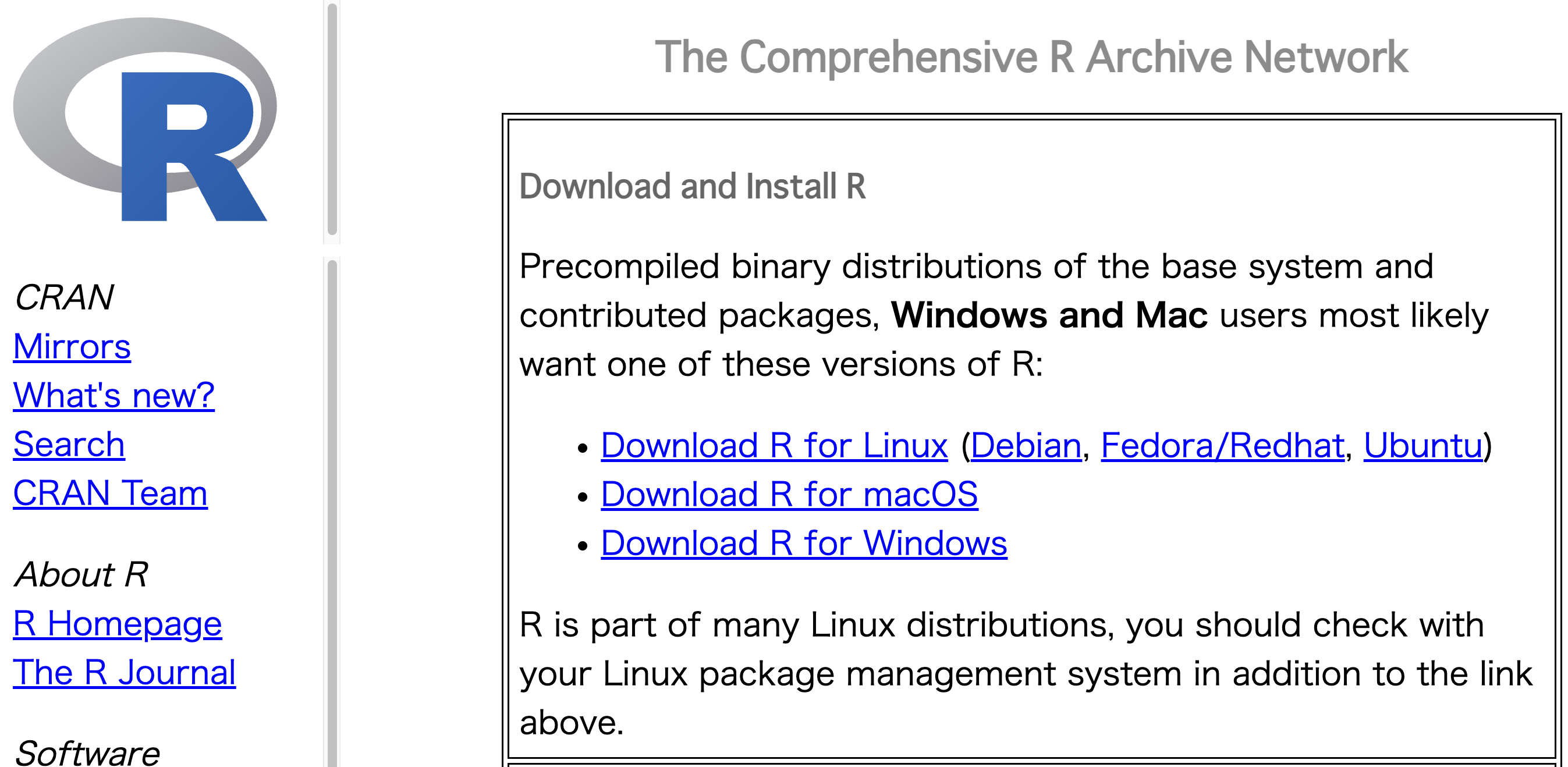 ダウンロードとインストール
Mac 用
※最新版をインストールしてください
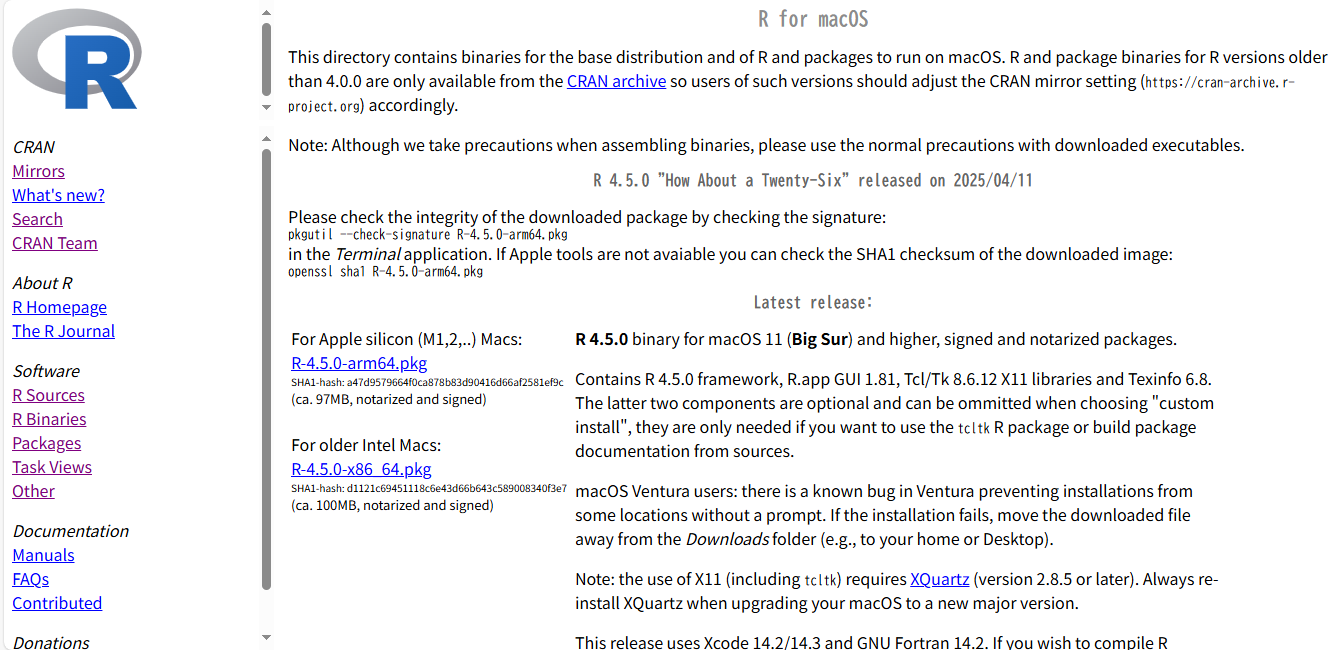 ダウンロード
Windows 用
※最新版をインストールしてください
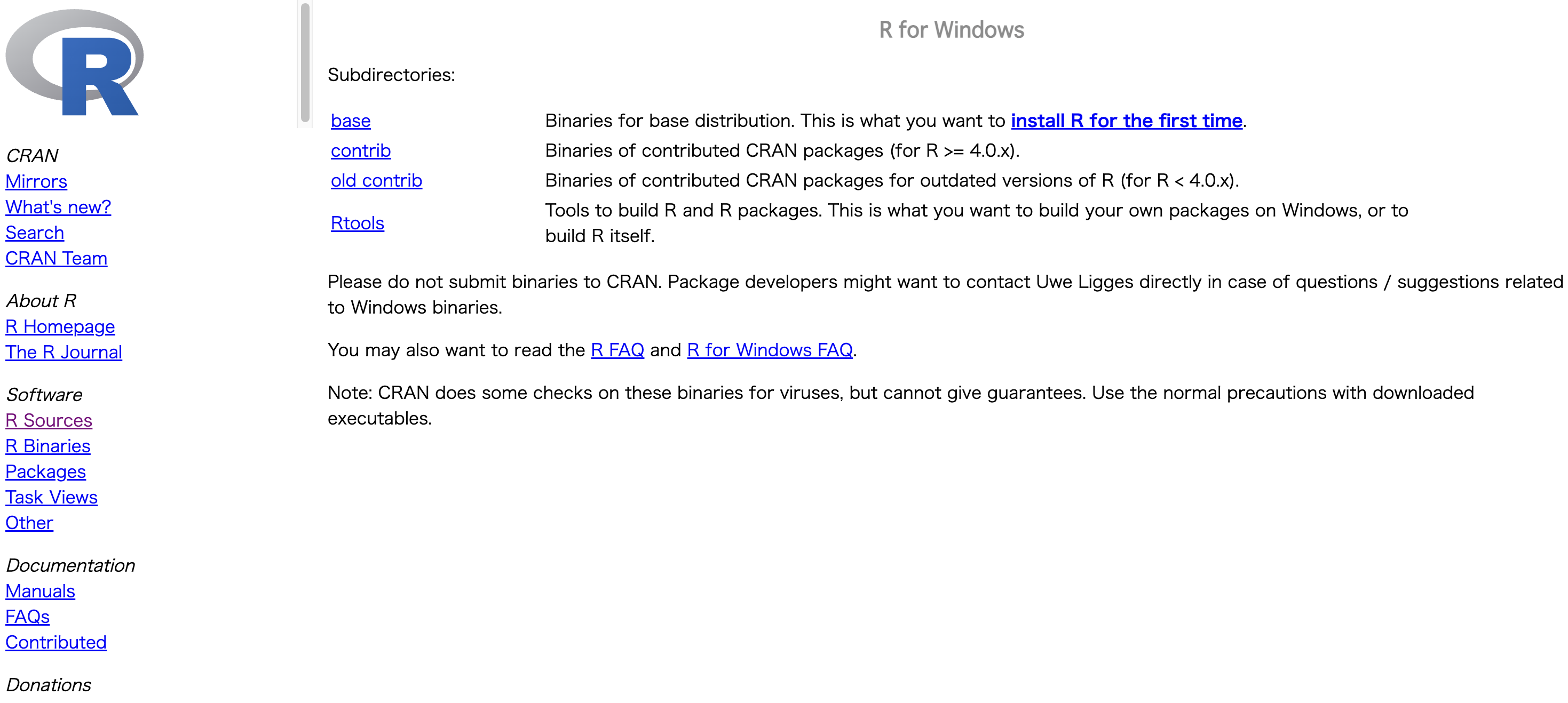 ダウンロード後の手順
〈Macの場合〉
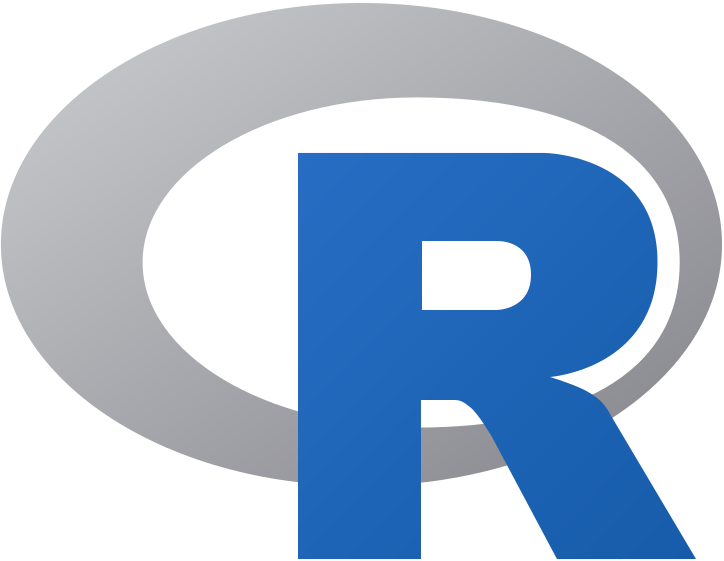 Rのインストール_mac
Macの場合
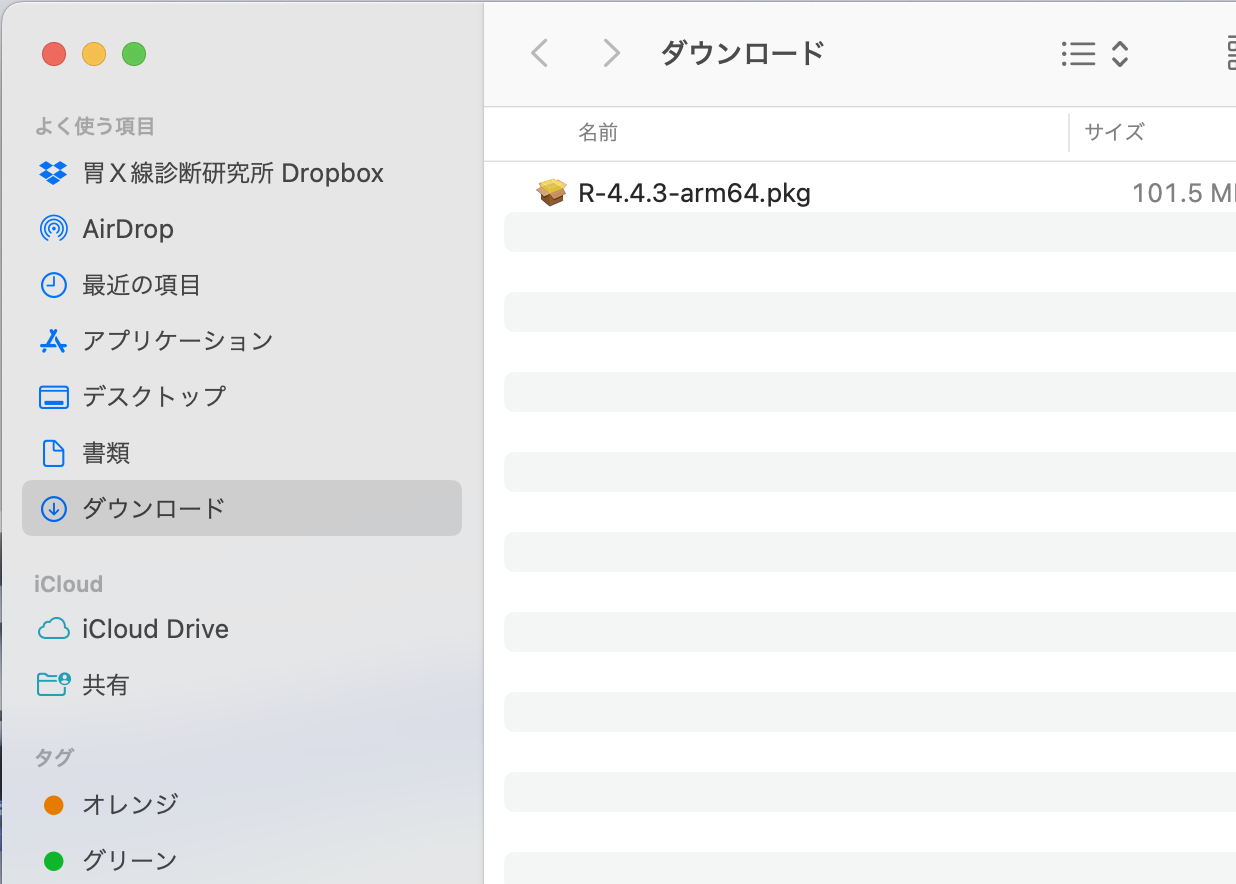 R-4.5.0-arm64.pkg
ダウンロードしたファイル
をダブルクリックすると，
インストーラーが起動します．
※最新版をインストールしてください
Rのインストール_mac
使用許諾契約
大切な情報
インストーラー
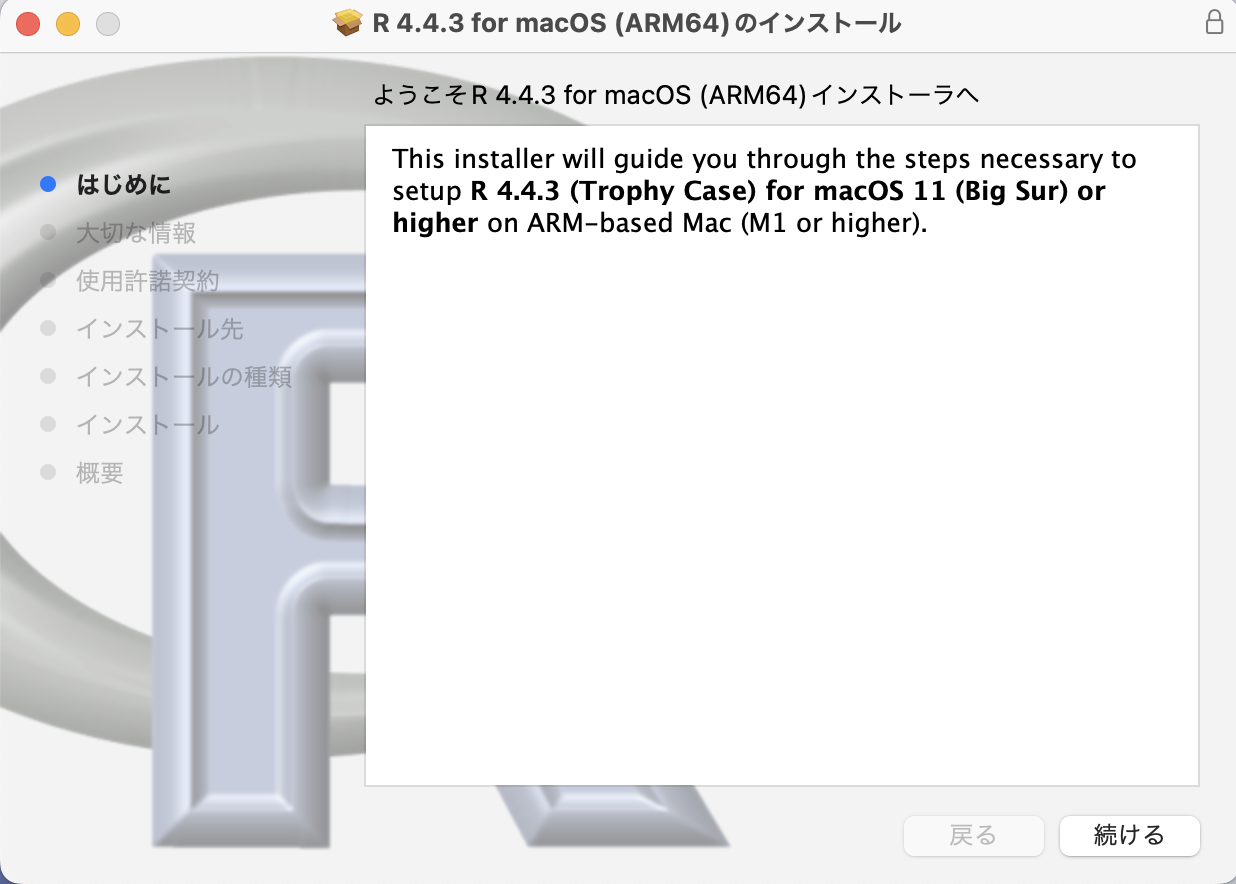 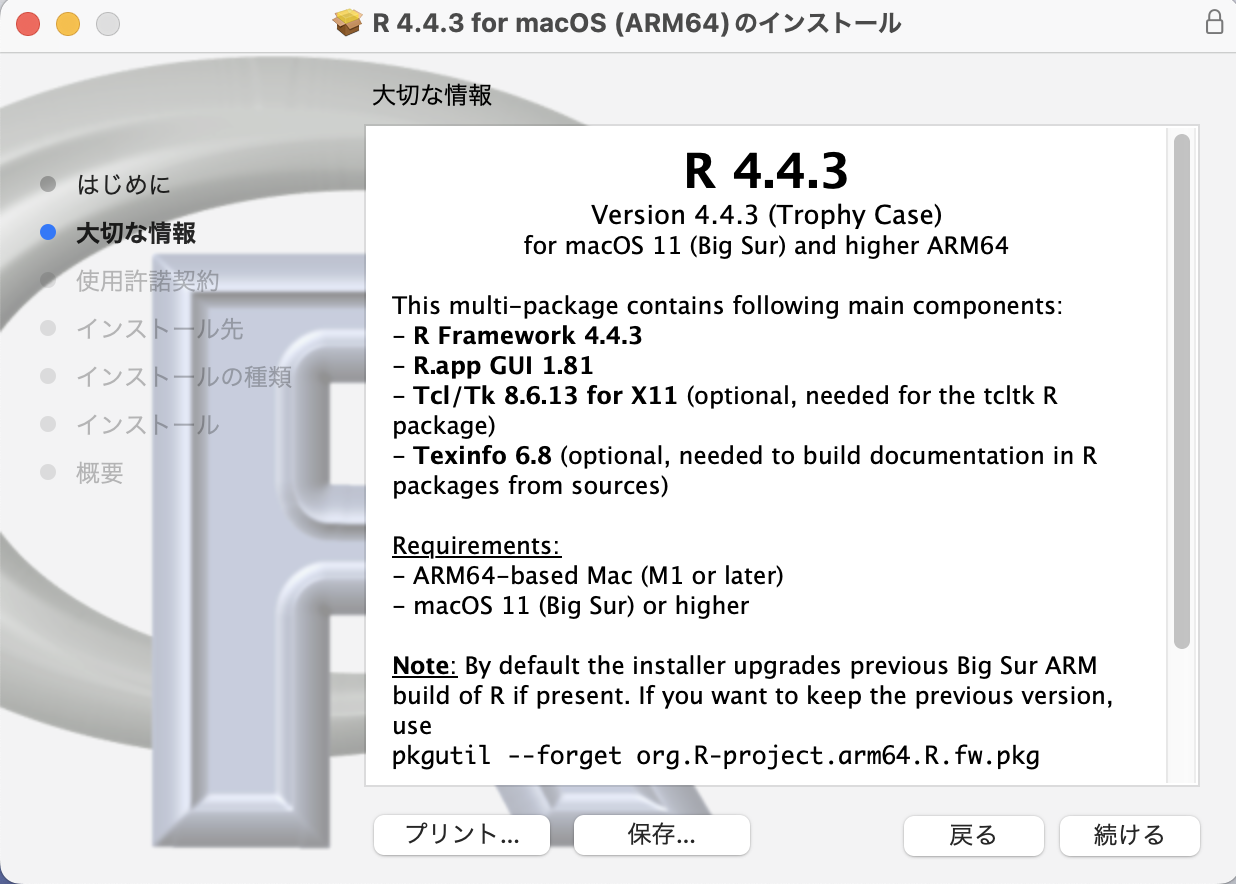 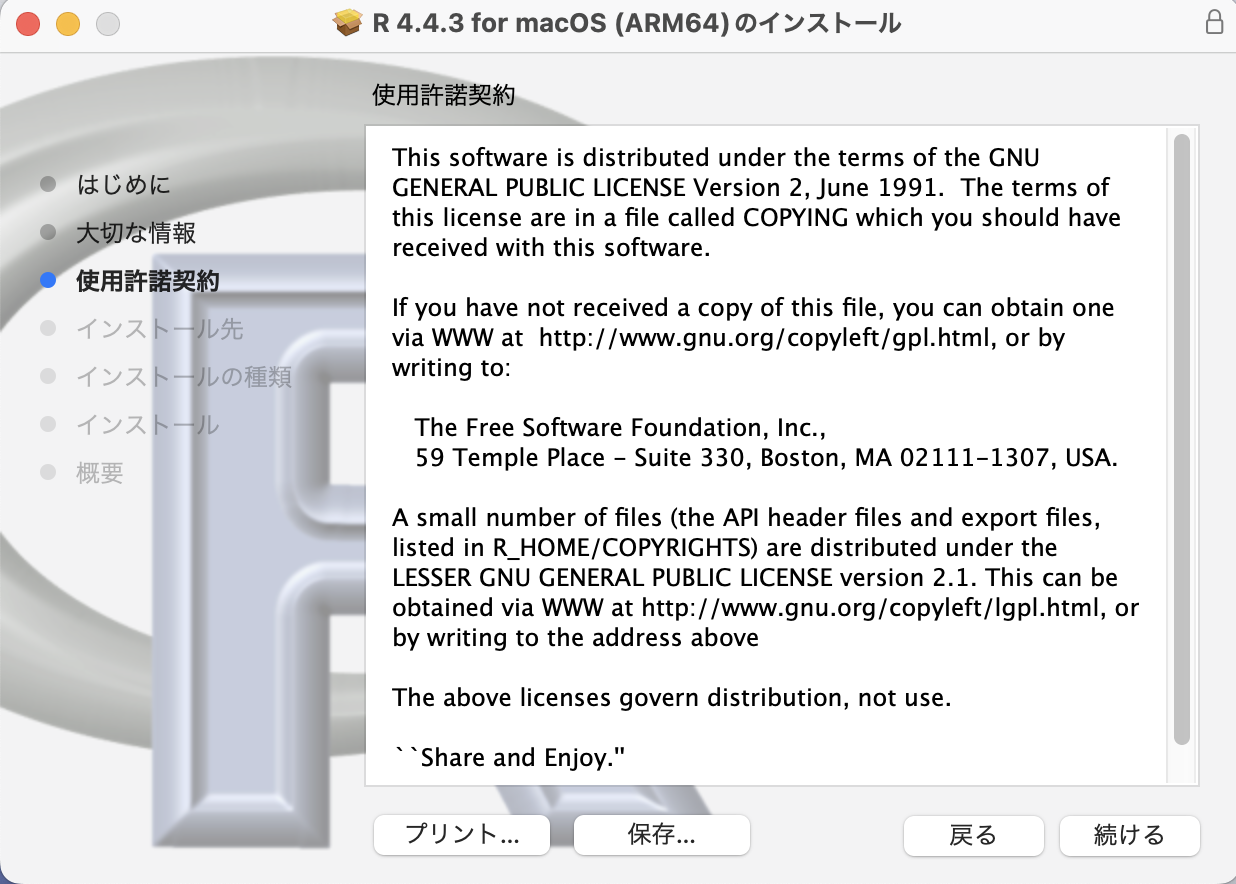 R 4.5.0
標準インストール
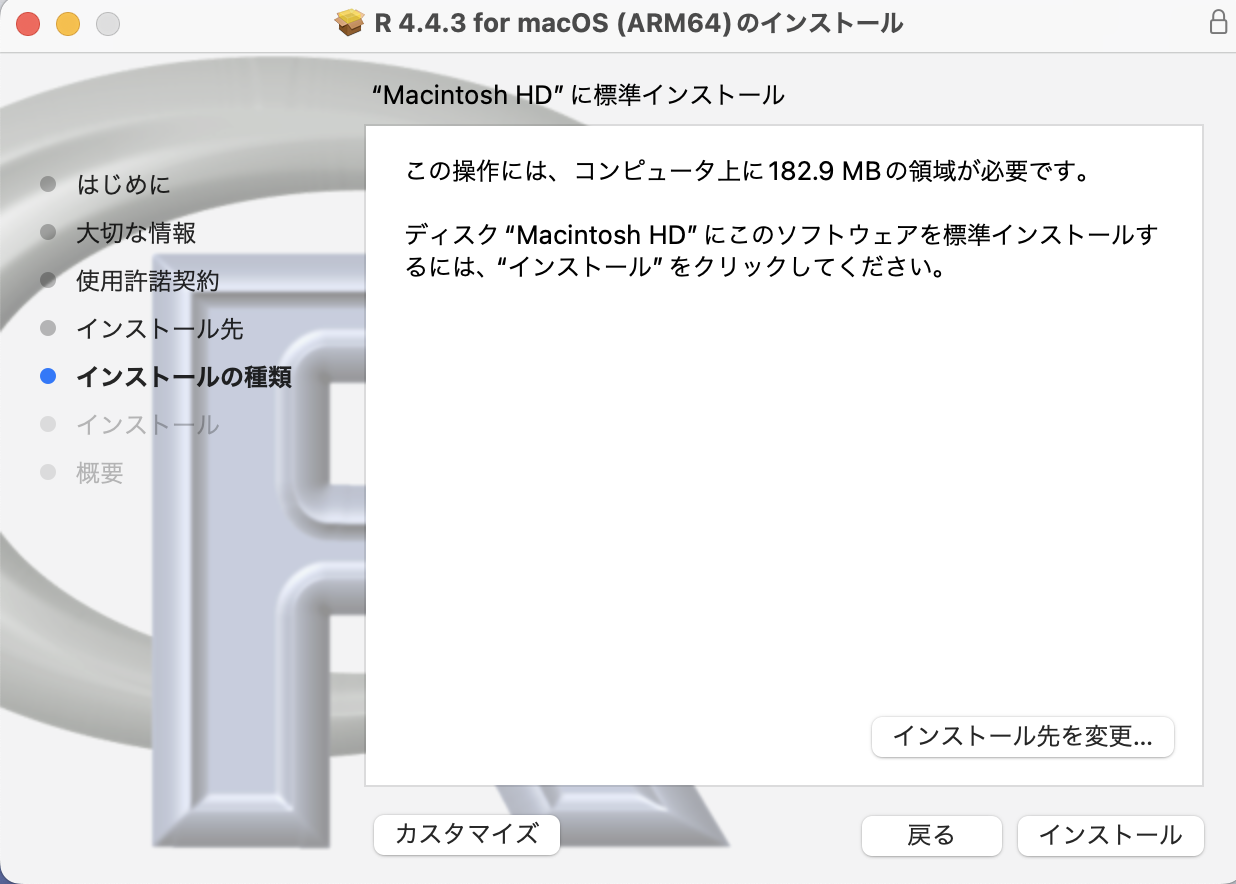 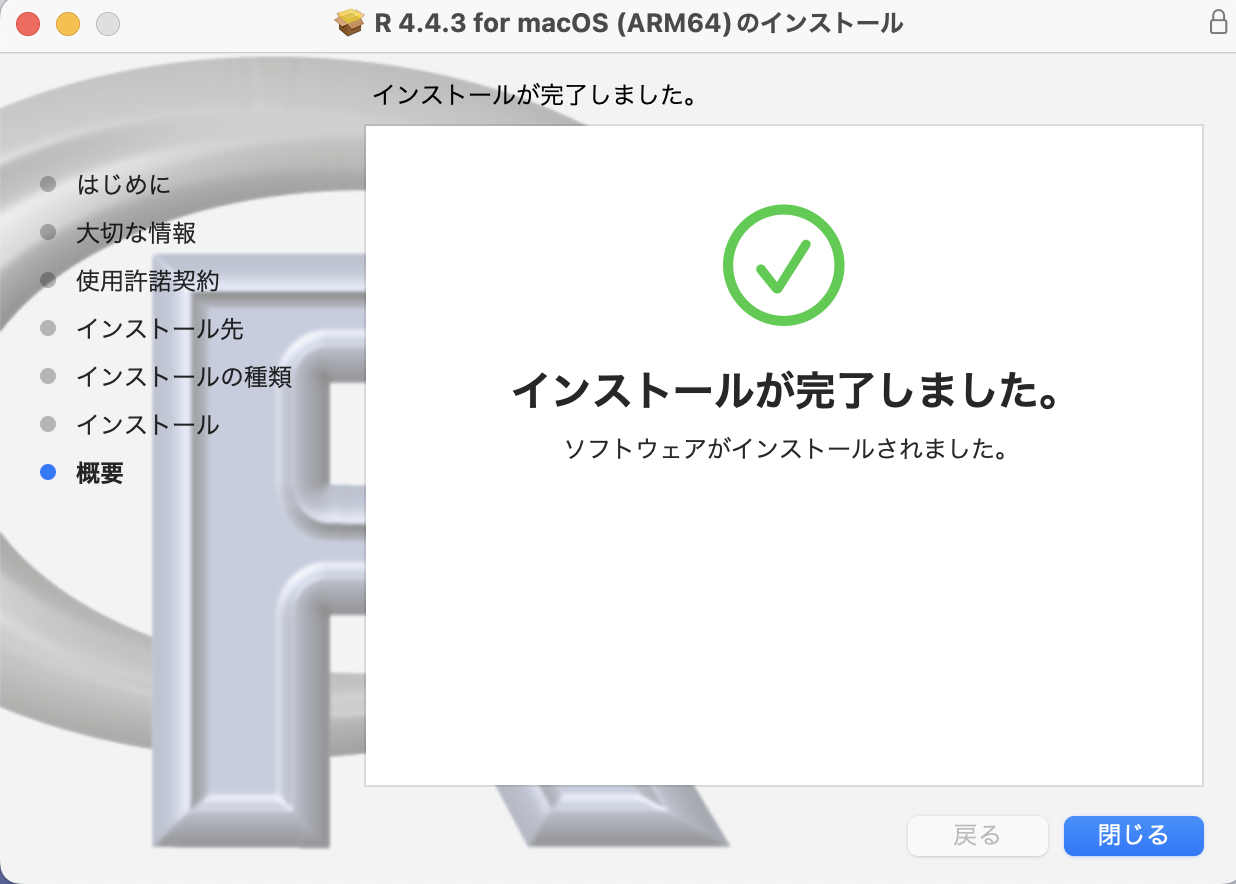 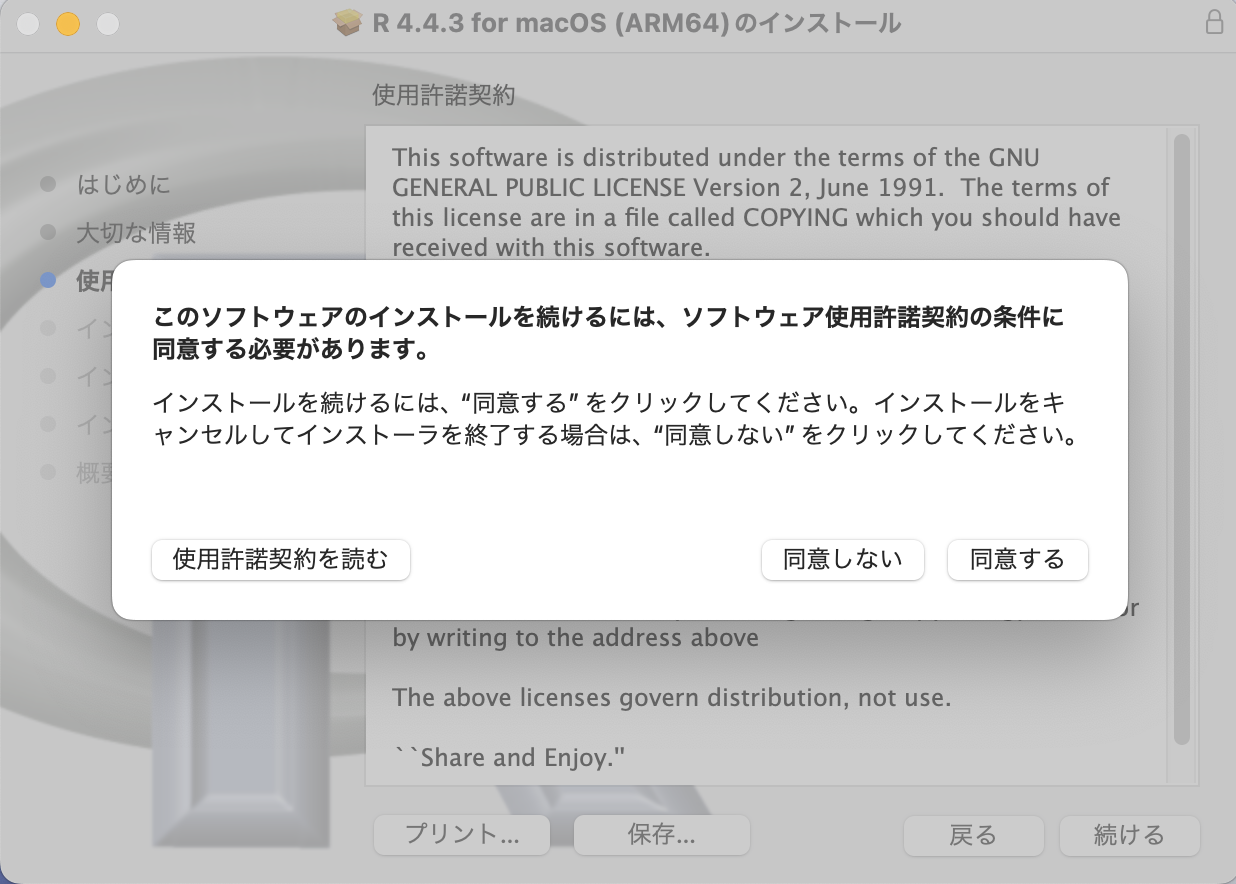 Rのインストール_mac
Macの場合
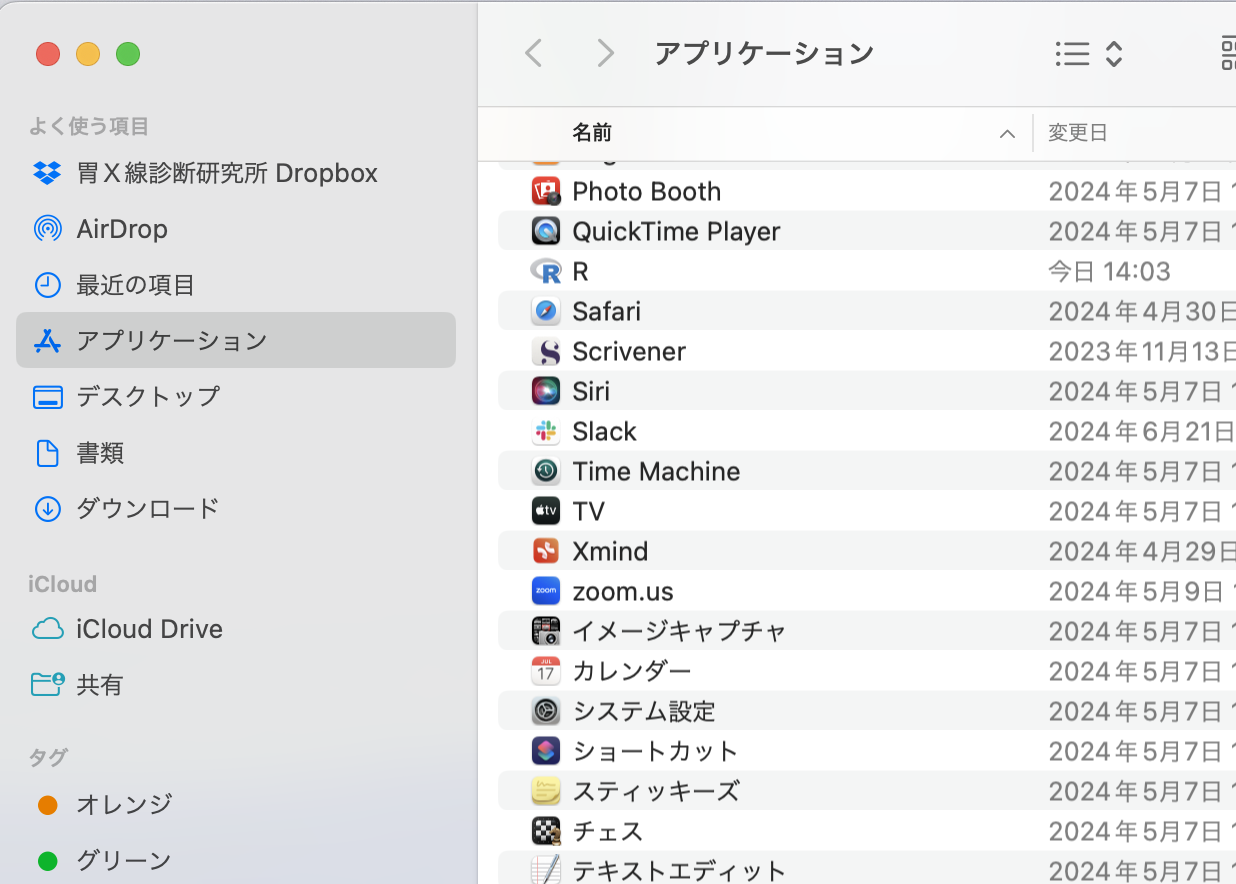 アプリケーションフォルダに
「R」がインストールされます．
ダウンロード後の手順
〈Windowsの場合〉
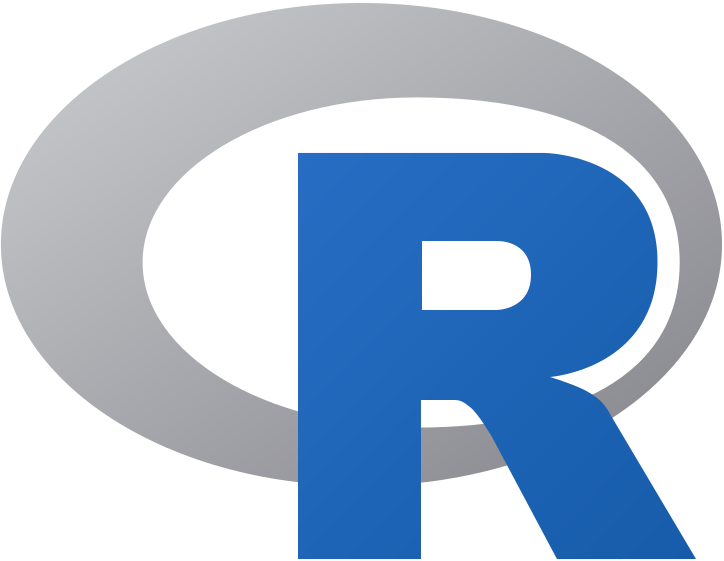 Rのインストール_mac
Windowsの場合
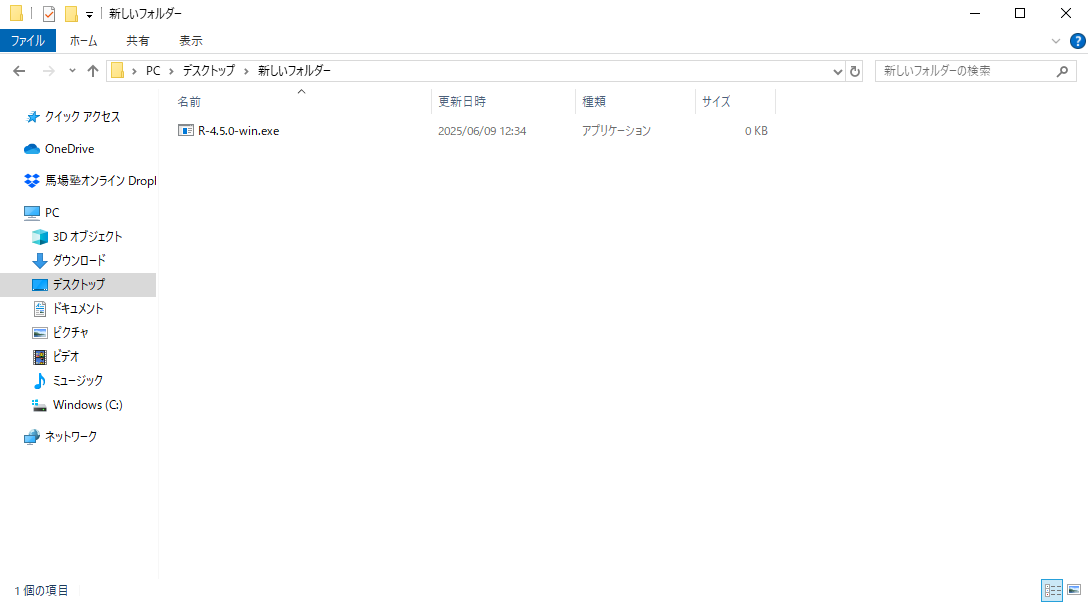 ダウンロードしたファイル
をダブルクリックすると，
インストーラーが起動します．
※最新版をインストールしてください
Rのインストール_Win
インストーラー
インストール先の指定
情報
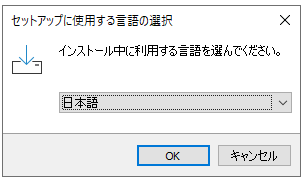 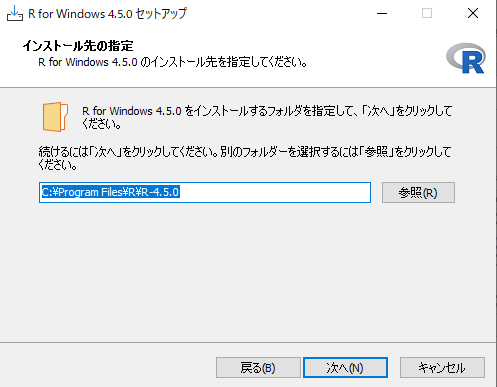 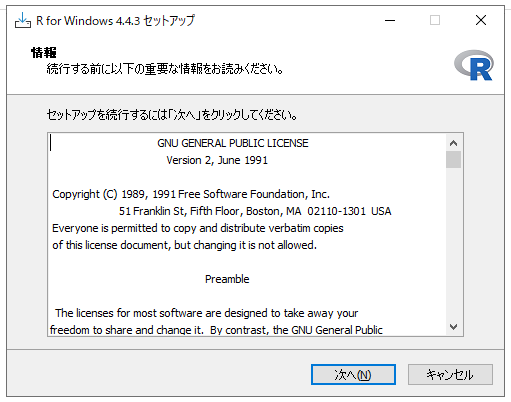 起動時オプション
スタートメニューフォルダーの確定
コンポーネントの選択
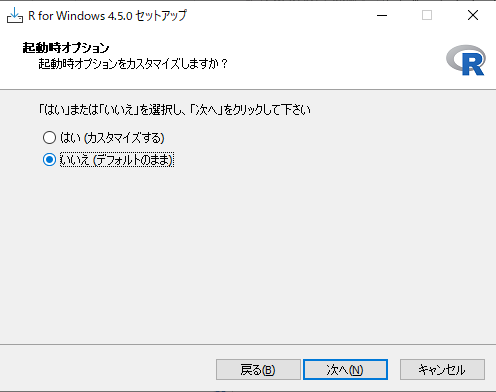 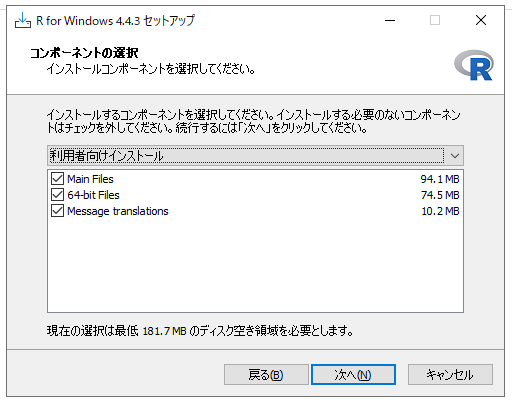 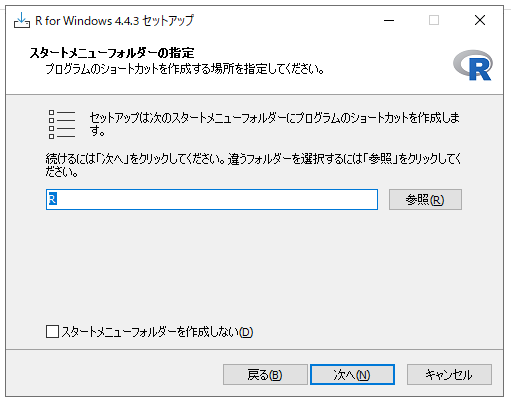 Rのインストール_Win
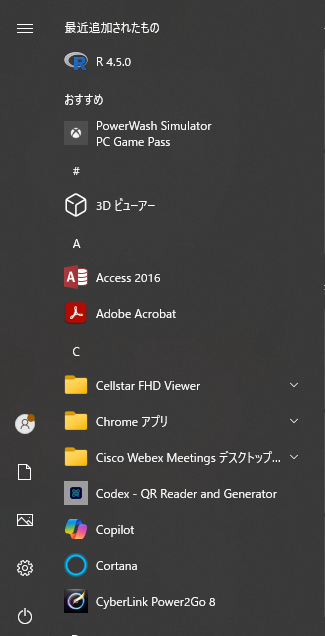 追加タスクの選択
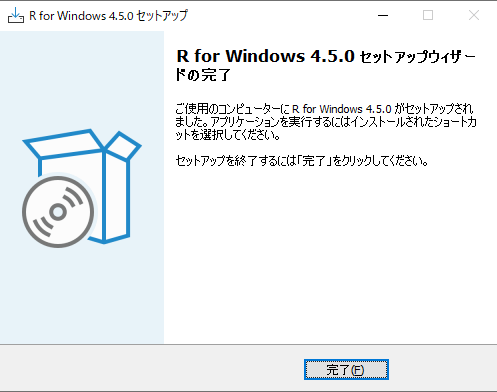 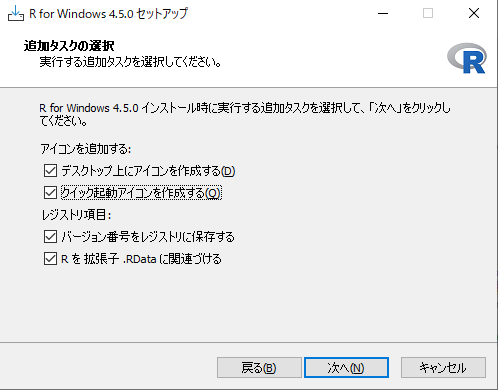 インストールが完了するとWindowsメニューに追加されます。
RStudioのダウンロード_Mac & Win
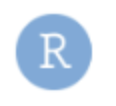 Rstudio とは
・Rを使うための総合開発環境

・無料

・Rに関する様々な要素を管理することができるソフト

・Rstudioには Rを便利に使うための機能が豊富に用意されている

・統計解析の作業を効率的に行うことができる

※RstudioはRの計算機能を利用するため、
 「R」と「Rstudio」の両方をインストールする必要があります。
RStudioのダウンロード_Mac & Win
Rstudio はなくてもよいですが，コードの書き換えや保存に便利です．
ダウンロードサイト　https://posit.co/download/rstudio-desktop/
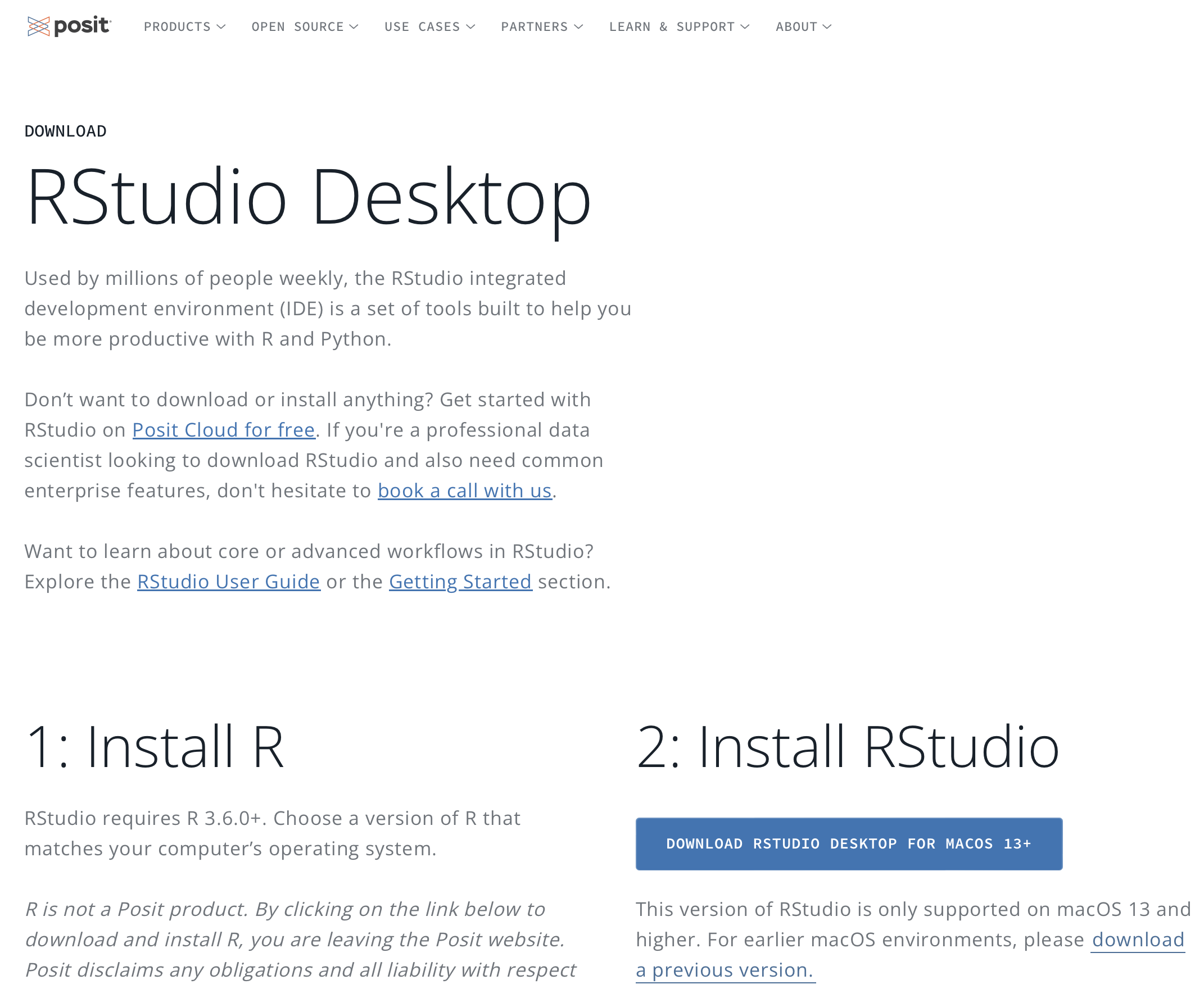 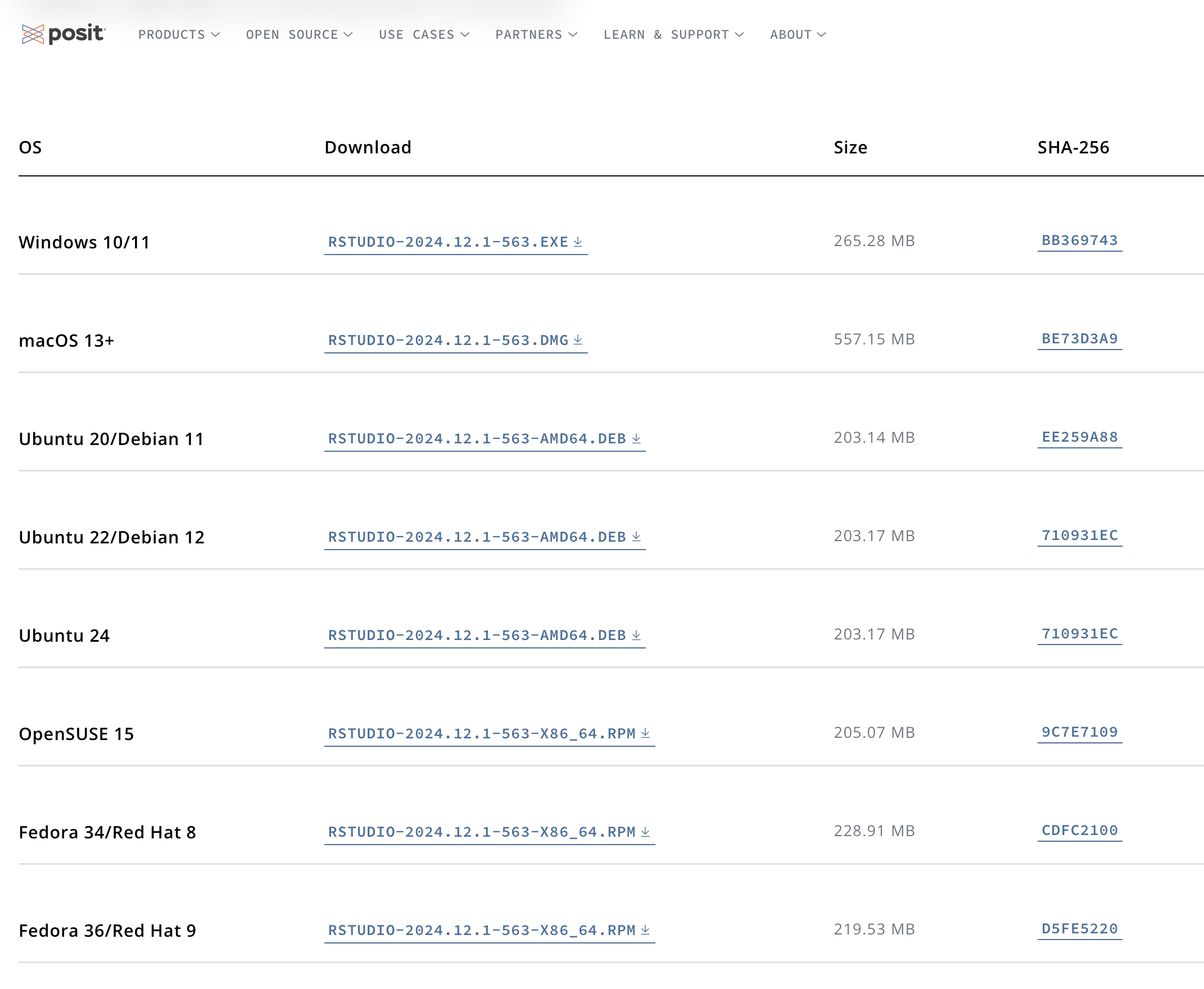 Mac用とWindows用のインストーラ
があります．
Rをインストールしたあとに，
Rstudioをインストールしてください
RStudioのインストール_mac
〈Macの場合〉
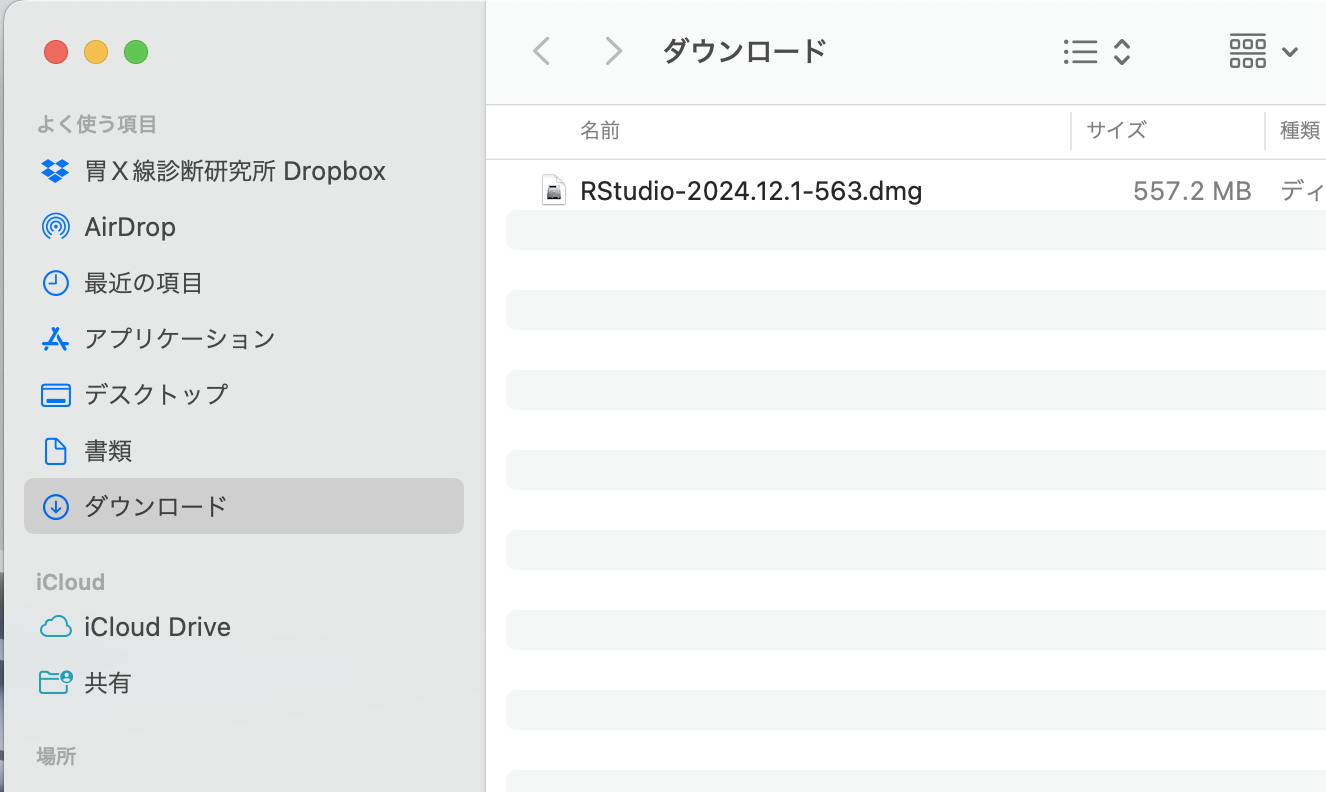 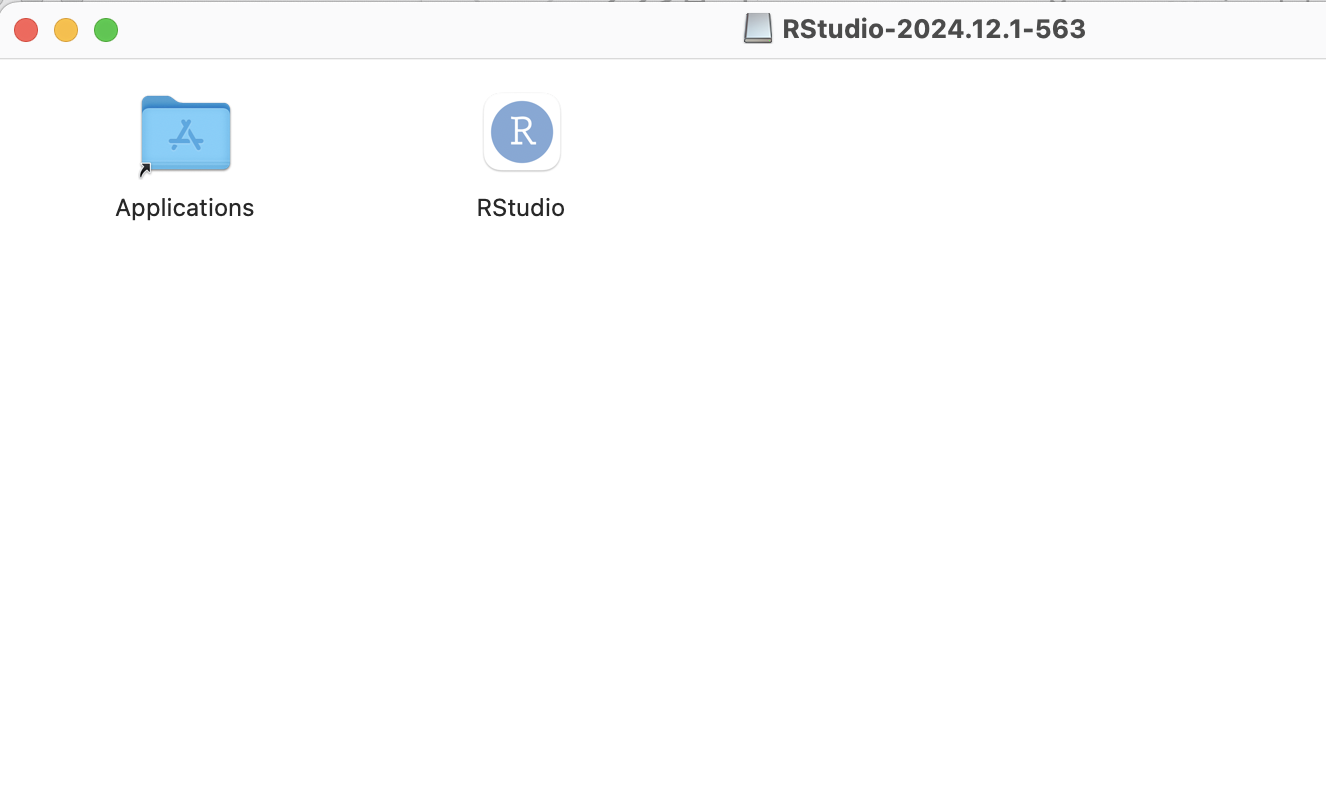 RStudio-2025.05.1-513
ダウンロードしたdmgファイル
をダブルクリックすると，
インストーラーが起動します．
Applicationsフォルダに，Rstudioを
ドラッグ＆ドロップしてください．
インストール完了です．
RStudioのインストール_Win
〈Windowsの場合〉
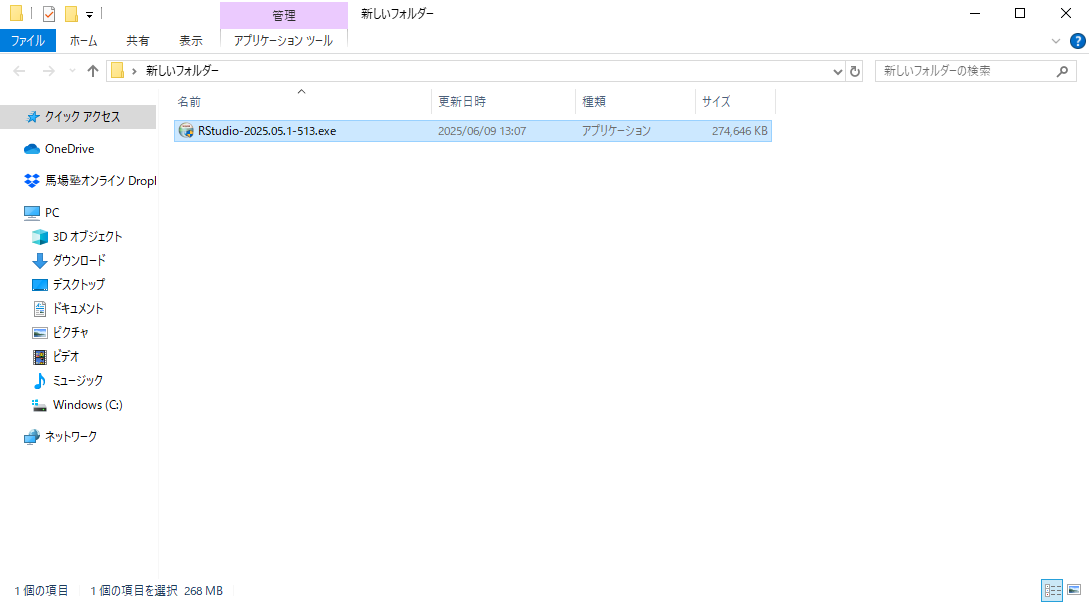 ダウンロードしたdmgファイル
をダブルクリックすると，
インストーラーが起動します．
RStudioのインストール_Win
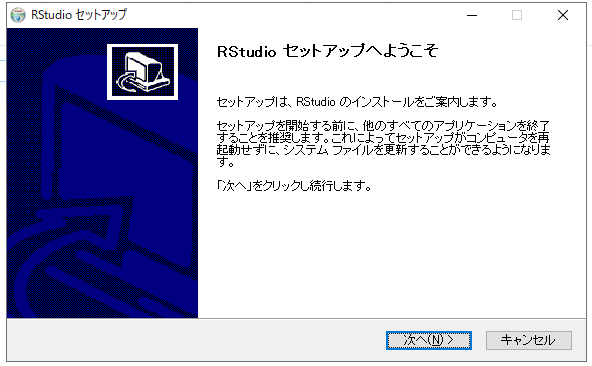 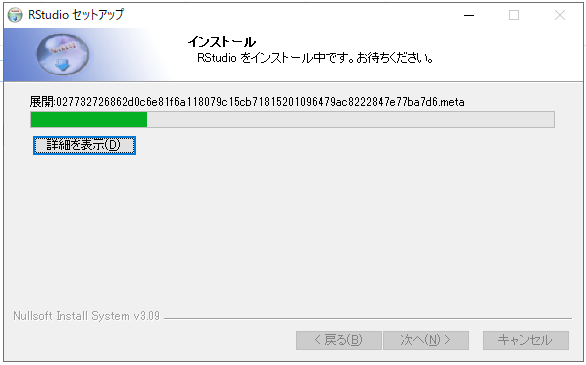 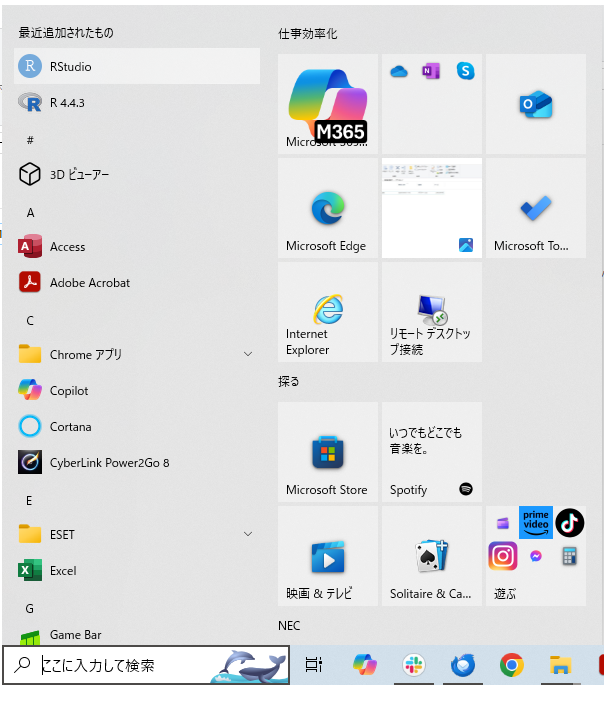 インストールが完了するとWindowsメニューに追加されます。